3.3 Concavité
Cours 16
Au dernier cours, nous avons vu
Croissance et décroissance
Maximum et minimum relatif
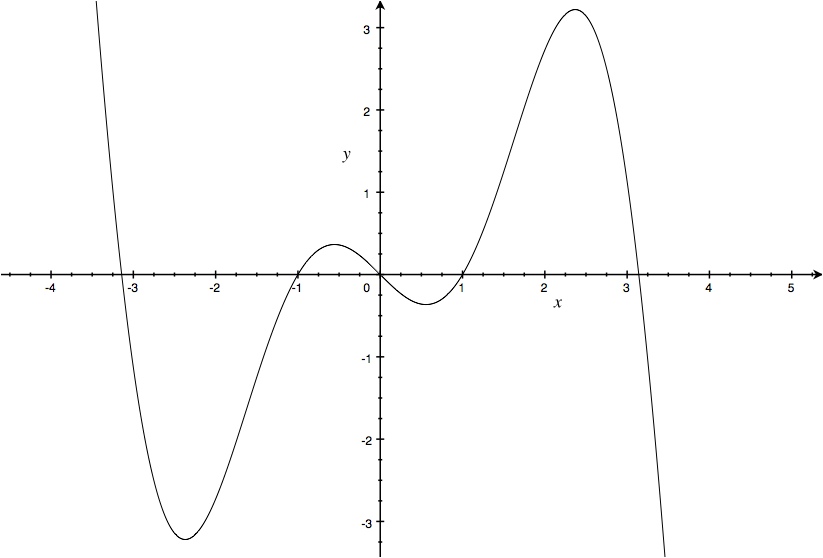 Concavité
Au dernier cours, on a vu comment déterminer si une fonction était croissante ou décroissante sur un intervalle donné.
Est-il possible d’être plus précis sur l’allure de la fonction ?
Concave vers le bas
La dérivée est décroissante
Regardons la dérivée dans chacun des cas.
Concave vers le haut
La dérivée est croissante
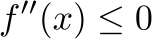 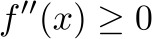 décroissante
croissante
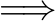 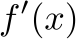 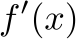 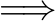 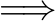 Comment faire pour déterminer si une fonction est concave vers le haut ou concave vers le bas sur un intervalle donné?
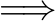 Concave vers le bas
Concave vers le haut
Faites les exercices suivants
Section 3.2 # 24 à 28
Les points critiques d’une fonction          sont 
les valeurs de x tel que
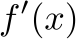 Donc pour trouver les intervalles ou la fonction est concave vers le haut et où elle est concave vers le bas, il faut trouver les endroits où la dérivée seconde et positive et ou elle est négative.
Ce qui nous amène à parler des points critiques non pas de la fonction mais de sa dérivée.
Définition:
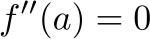 ou
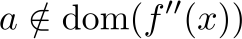 -
+
Le point critique de
+
-
est
0
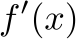 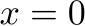 Trouver les intervalles où la fonction est concave vers le haut et où elle est concave vers le bas.
Exemple:
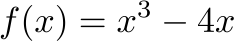 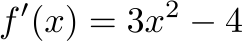 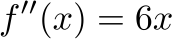 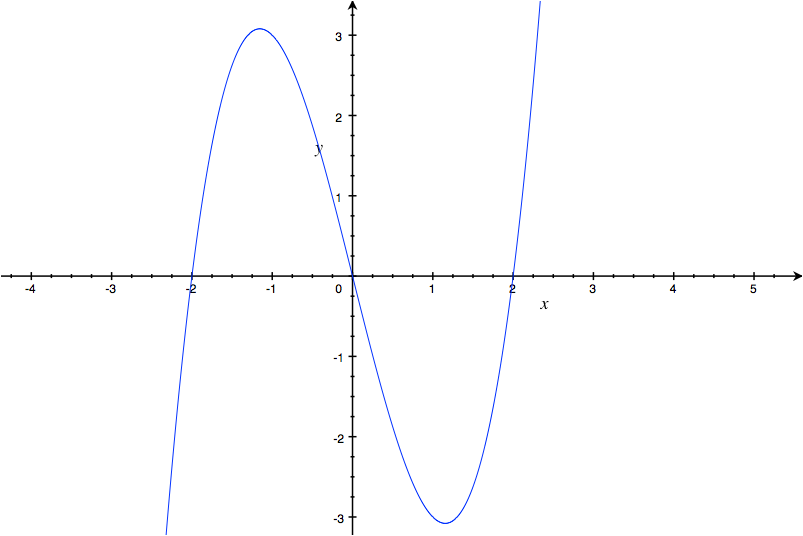 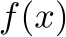 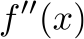 -
+
Petit truc pour se souvenir
Un peu comme avec les extrémum relatif, les points critique de            sont de bon candidats à être des point d’inflexion mais n’en sont pas nécessairement.
Définition:
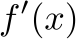 On nomme les endroits ou il y a un changement 
de concavité, un point d’inflexion.
Remarque:
Le seul point critique de            et             est
point d’inflexion
pas un point d’inflexion
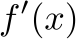 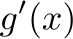 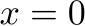 Exemple:
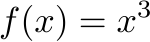 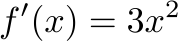 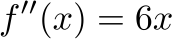 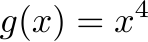 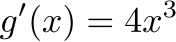 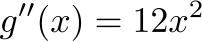 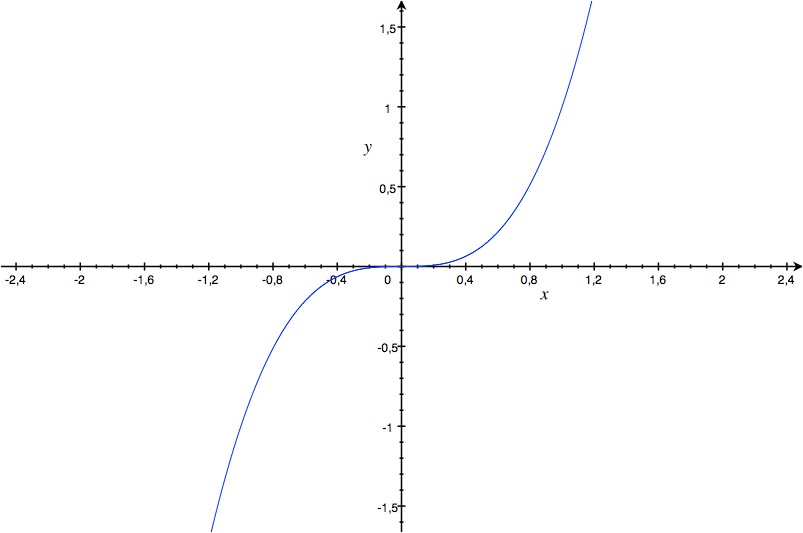 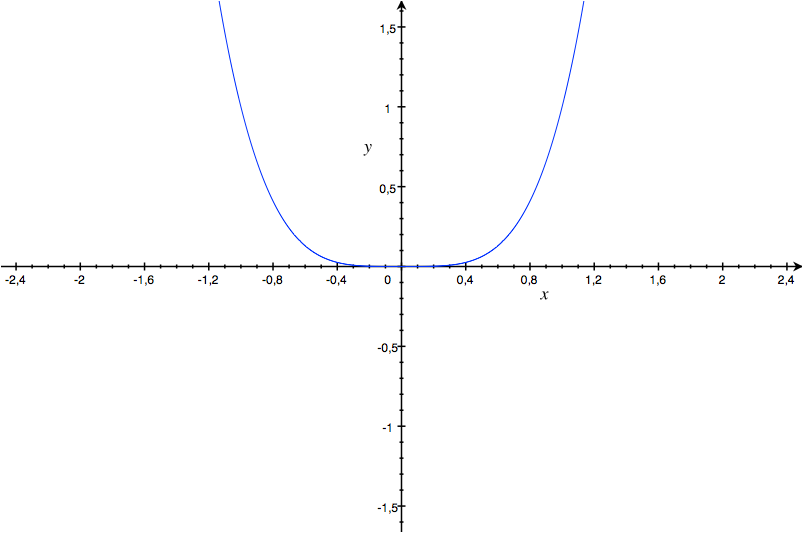 Faites les exercices suivants
Section 3.2 # 29
Aujourd’hui, nous avons vu
Concavité et le lien avec la dérivée seconde
Devoir:
Section 3.3 # 24 à 29